Step Aside Journal Article:
Scholarly Source Application in a Biopharmacology Class
Michelle Price, Lavery Library
St. John Fisher College, Fall 2019
Upstate New York Science Librarians Meeting at Cornell
Setting
Relationship Building
General Biology – Fall 2009
Reproductive Biology – Spring 2015
Advanced Anatomy Lab – Spring 2016 
Endocrinology  – Fall 2016
Biopharmacology – Spring 2018
Zoology – Spring 2019
Dr.  Edward Freeman, Department of Biology
St. John Fisher College
[Speaker Notes: Important to understand that I didn’t get to my breakup with scholarly journals hastily and or with a cold relationship. Reproductive – first taste of embedded, to class for small instruction, then visited presentations.  Trust: Advanaced Anatomy – read the same book, attended book discussions, tweeted Neil Shubin, Endocrinology is when I embraced being online – totally online interventions – 3-4 points.  Biopharmacology- 10 weeks.  We fight sometimes:  purpose of post-doc.]
Who are the students
Return on Investment
Biopharmacology – offered every spring
Pulls from Biology,  BioChem, Chemistry and Pharmaceutical Chemistry Majors
Only? cross-over upper level class available in Natural Sciences
Librarian time on task is approximately 30 minutes each week
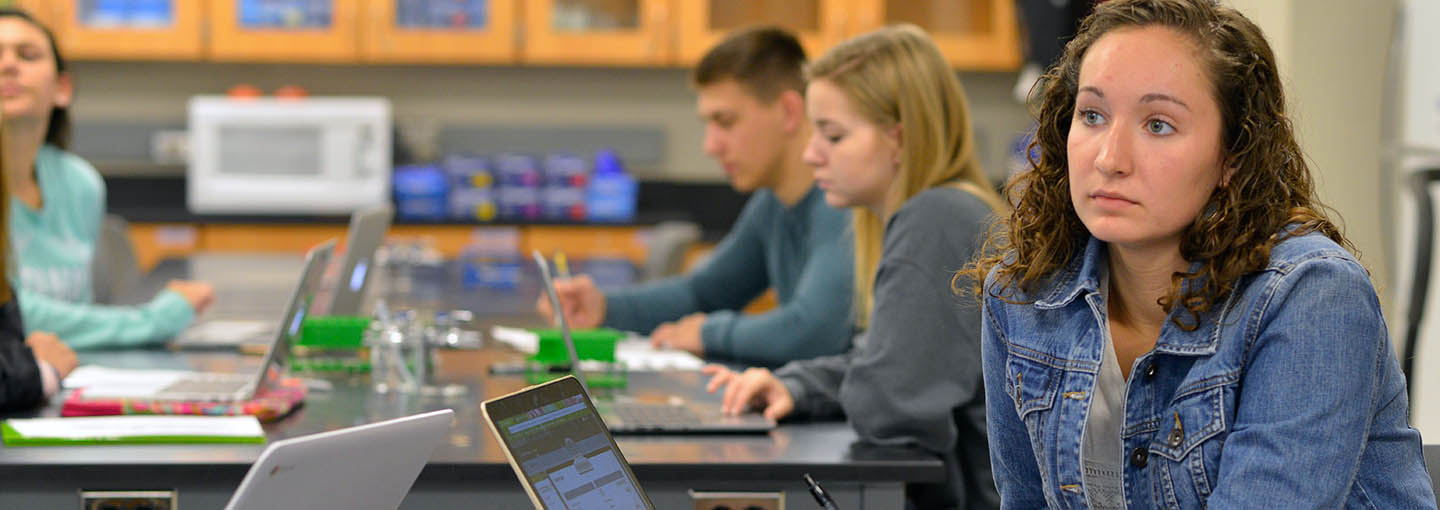 Building
[Speaker Notes: Ed had his sections already, I needed to find things that matched.  He didn’t care where they came from.  We wanted to have some focus on career development too.]
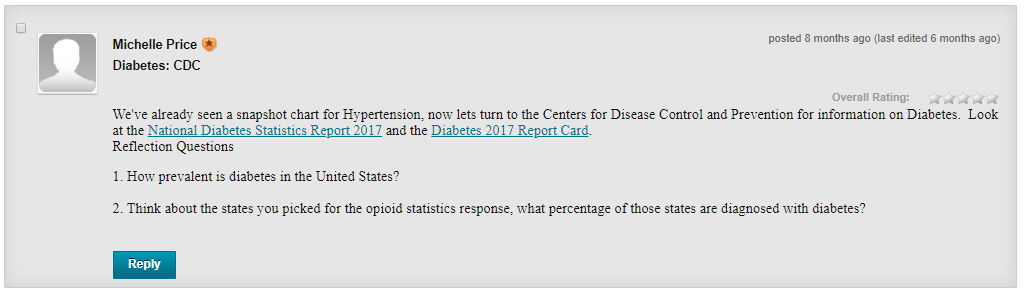 [Speaker Notes: Tying the weeks together to make more meaning.    The tone and length of each week.  Being very direct so even open ended questions don’t stray too far.  - In order to keep this sustainable and manageable.]
Interaction
Providing Individual Feedback
Providing Collective Feedback
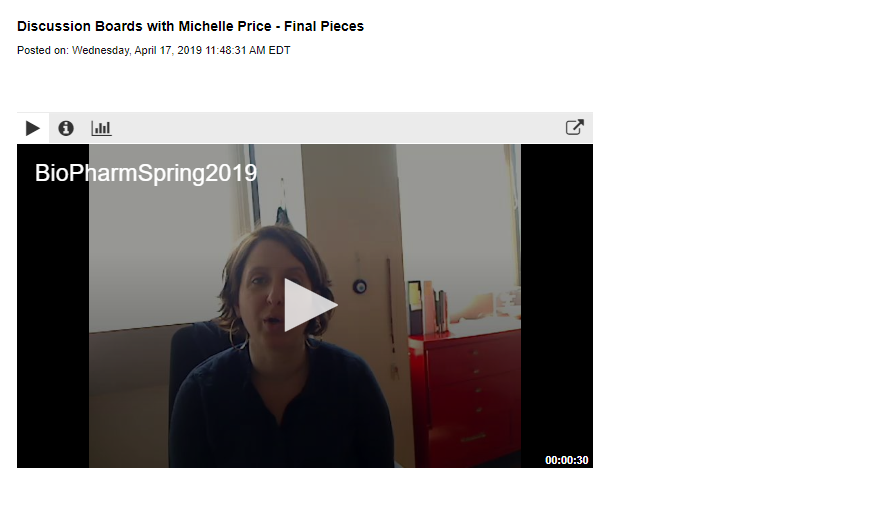 https://ensembleweb.sjfc.edu/Watch/Lw83Ayo4
https://www.dropbox.com/s/6seikgce0yowkd8/Biopharmacology1.mp4?dl=0
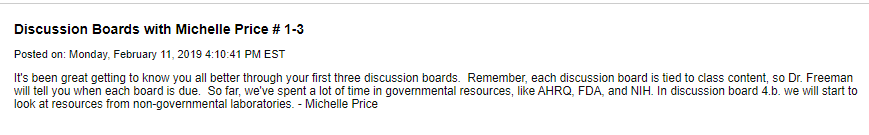 Assessment
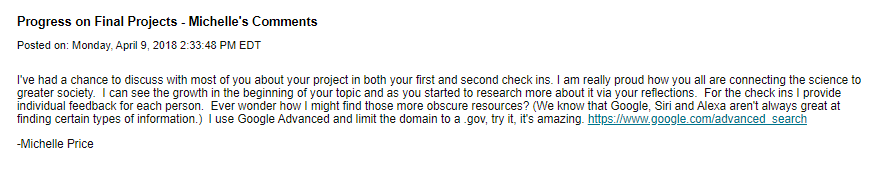